МБОУ СОШ №98
Роль тепловых двигателей в жизни человека

Москалёва Ирина Сергеевна

Г. Воронеж
Тема:” Роль тепловых двигателей в жизни человека”.
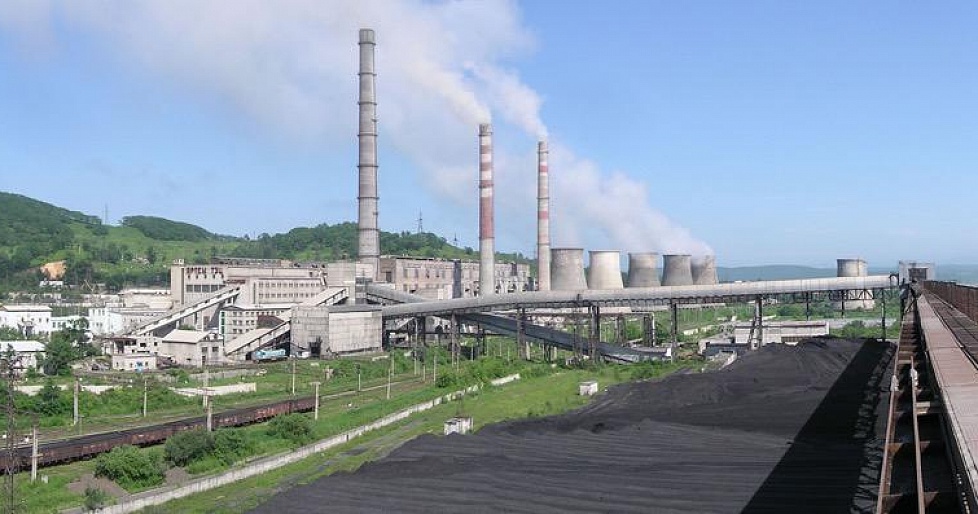 Задача №1
Рассчитайте, какое количество угля необходимо сжечь на Николаевской ТЭС, чтобы по телевизору мощностью 105 Вт можно было смотреть фильм продолжительностью 1 час? При КПД  ТЭС 35%?
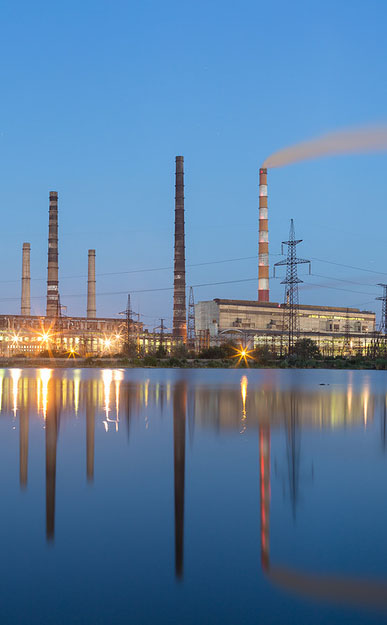 Задача №2
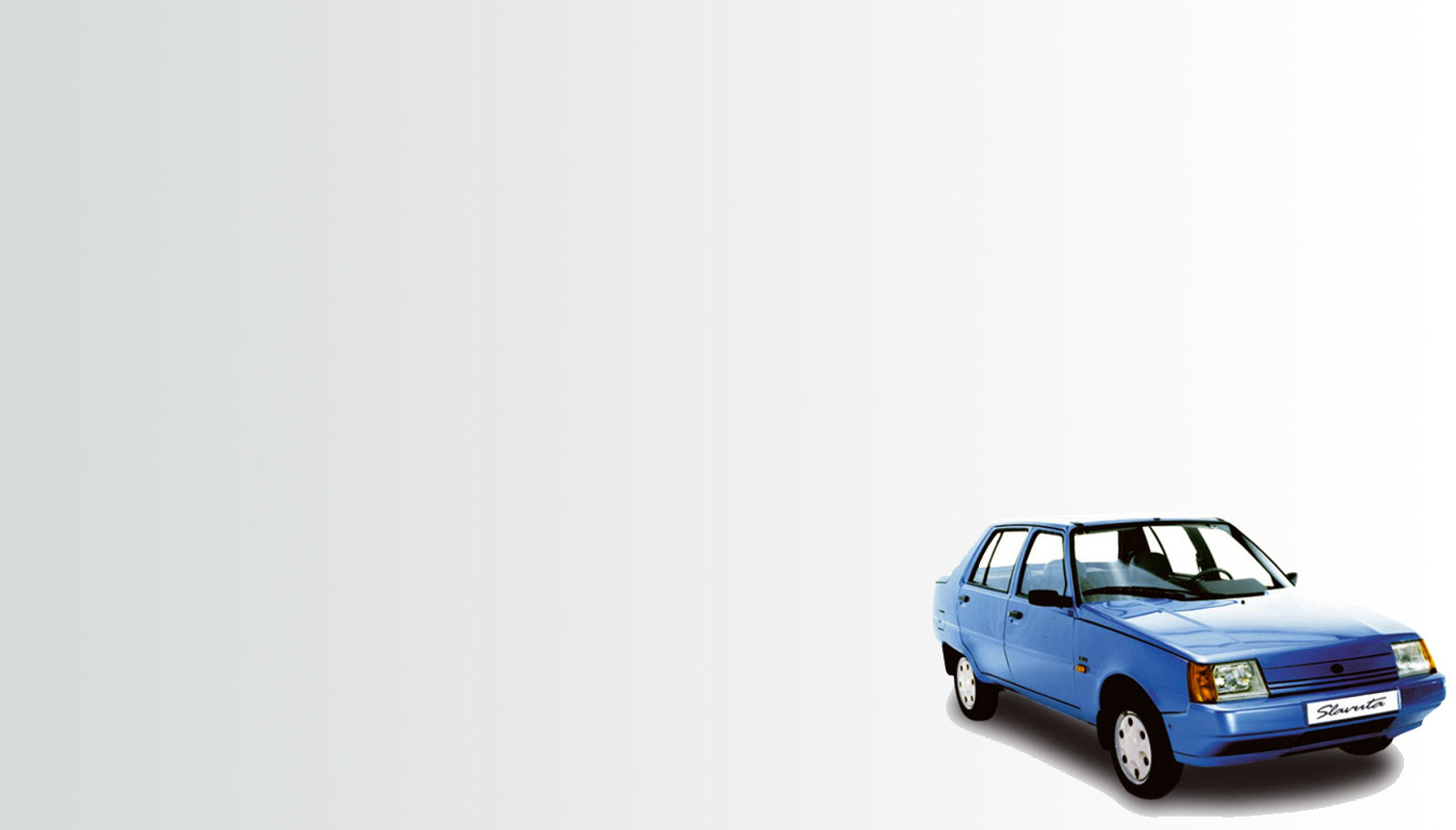 Рассчитайте расход  топлива  на  100 км пути , при  средней скорости 60 км/ч и мощности 26 кВт, кпд мотора 30 % для отечественной марки автомобиля «Лада Калина", если она работает на бензине.
Задача №3
Рассчитайте расход  топлива  на  100 км пути , при  средней скорости 60 км/ч и мощности двигателя 13.6 кВт, кпд мотора 32 % для отечественной марки автомобиля «Лада Калина", если двигатель работает на пропан-бутановой смеси.
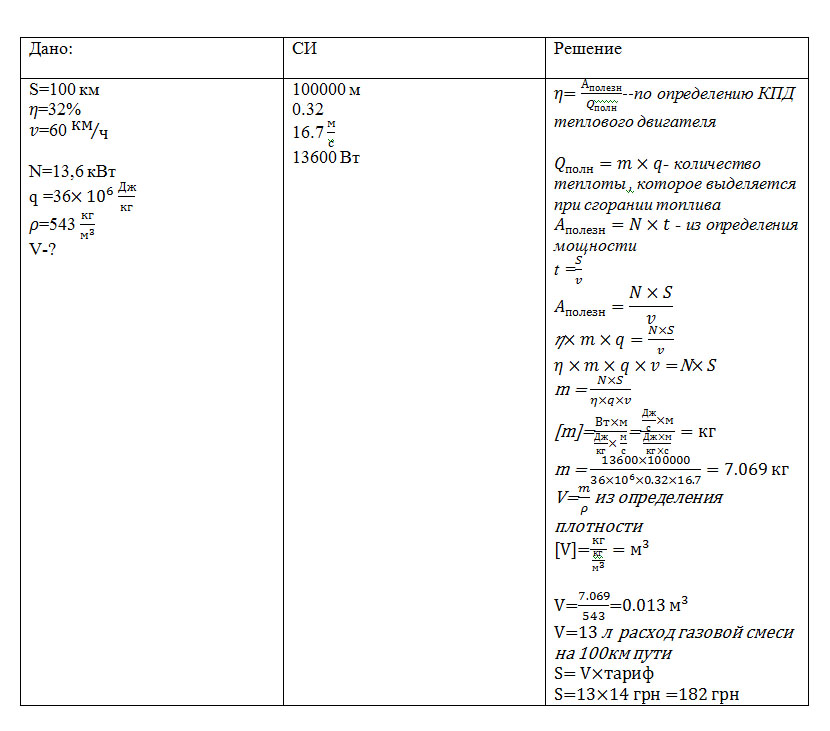 «Закончи фразу»
сегодня я узнал…
было интересно…
было трудно…
я выполнял задания…
я понял, что…
теперь я могу…
я почувствовал, что…
я приобрел…
я научился…
у меня получилось …
я смог…
я попробую
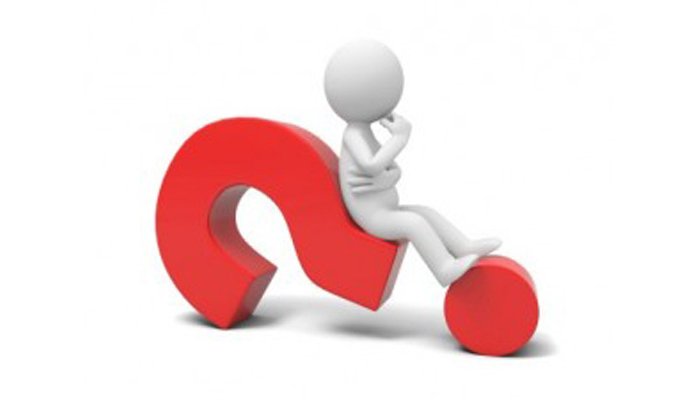 Домашнее задание
Подготовить проект:
Вариант №1: " Экологическая ситуация в моём городе";
Вариант №2:"Пути ликвидации экологических проблем связанных с применением тепловых двигателей в нашем городе".
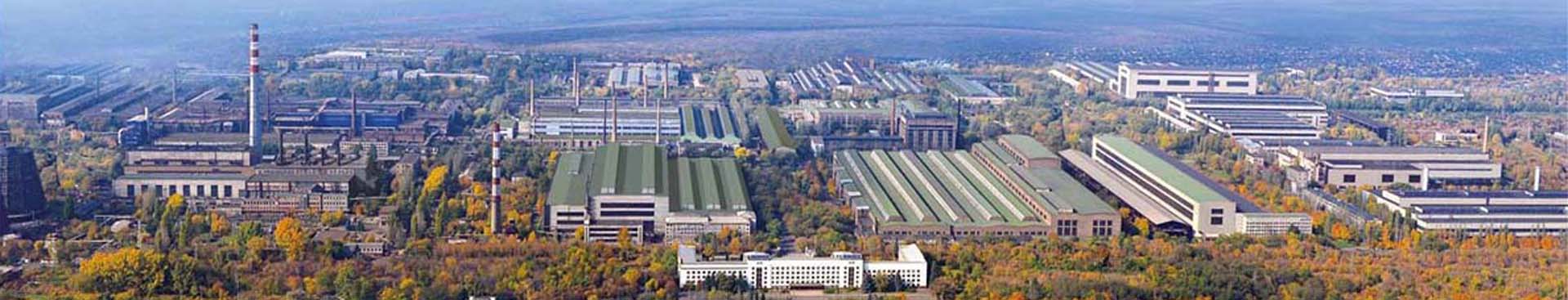